Well done!  You are doing great work!
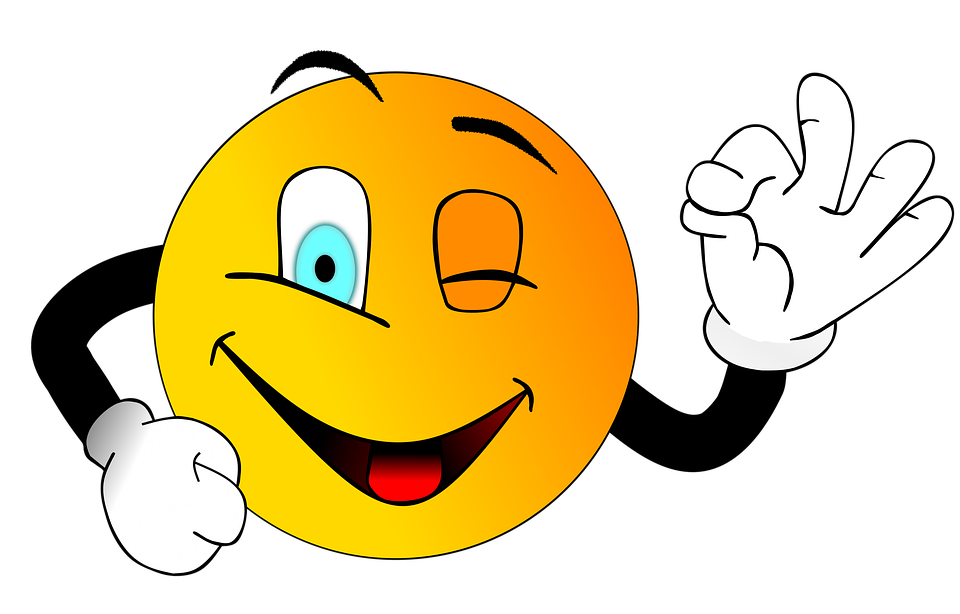 How about some fun science?
Click on the links below to see how to make some cool weapons. These are a lot like the ones that would have been used to attack castles – just a bit smaller and safer!
https://www.beano.com/posts/beano-makes-marshmallow-catapult
https://www.beano.com/posts/beano-makes-pencil-catapult
weapons
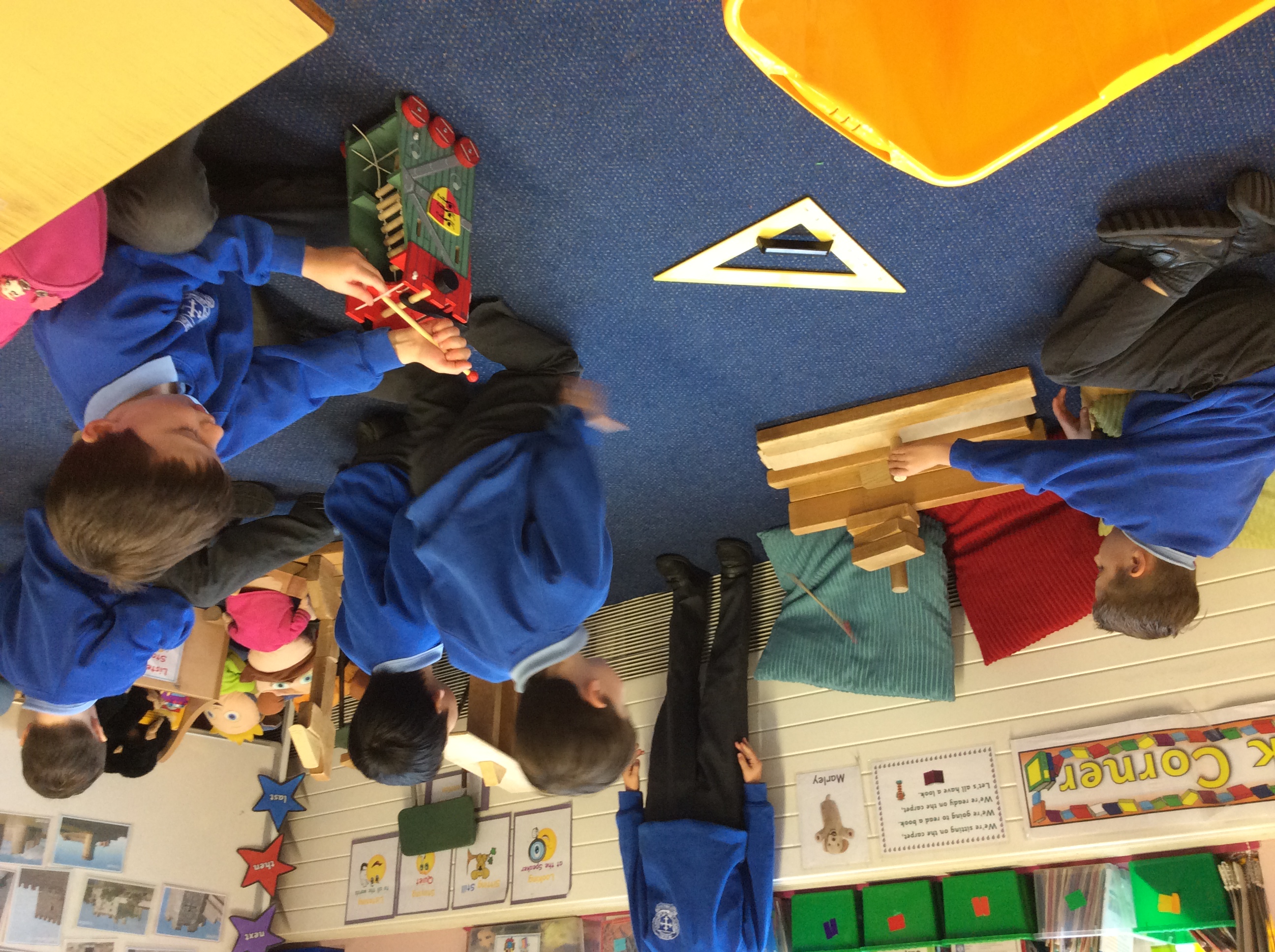 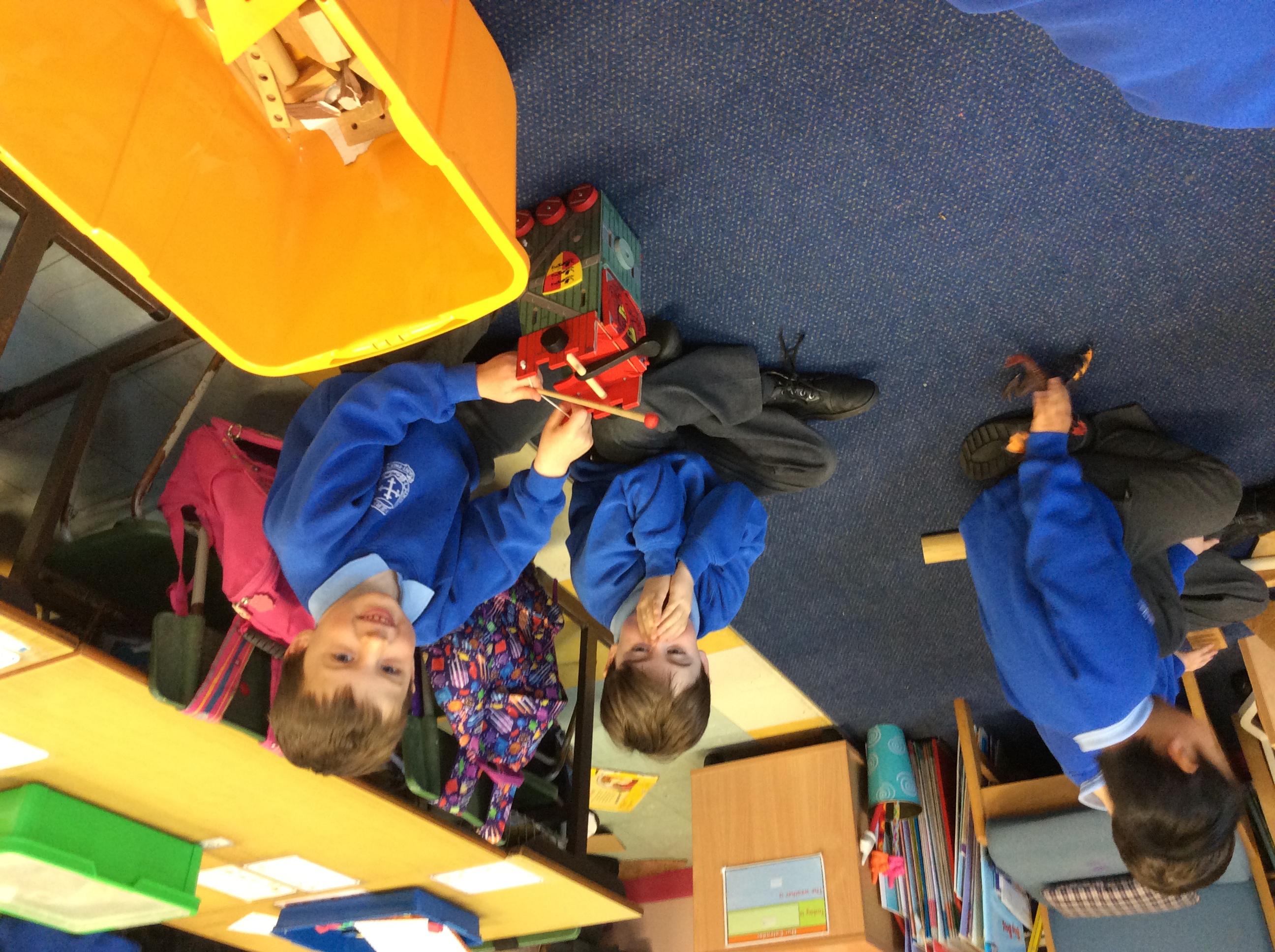 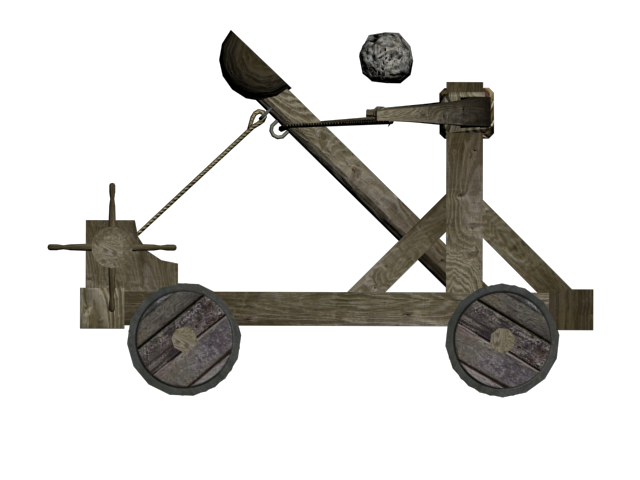 What about some Art?
This is by Paul Klee.
It is called, Castle and the Sun.
Can you see the castle and the sun?
What shapes can you see?
Can you do some art like this? It can be 2D or 3D.
Have a look at the next page for some work from last year’s P2s.
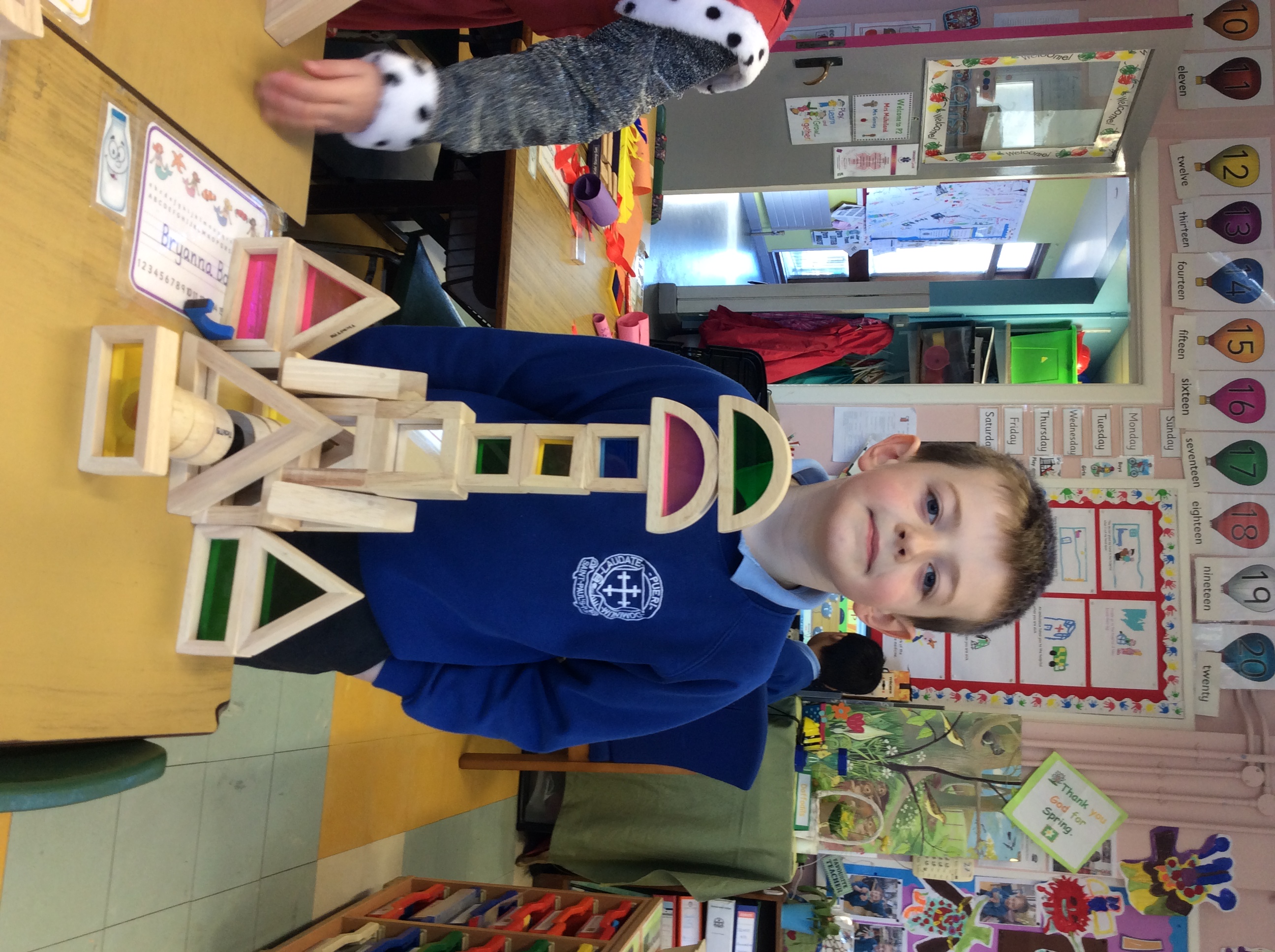 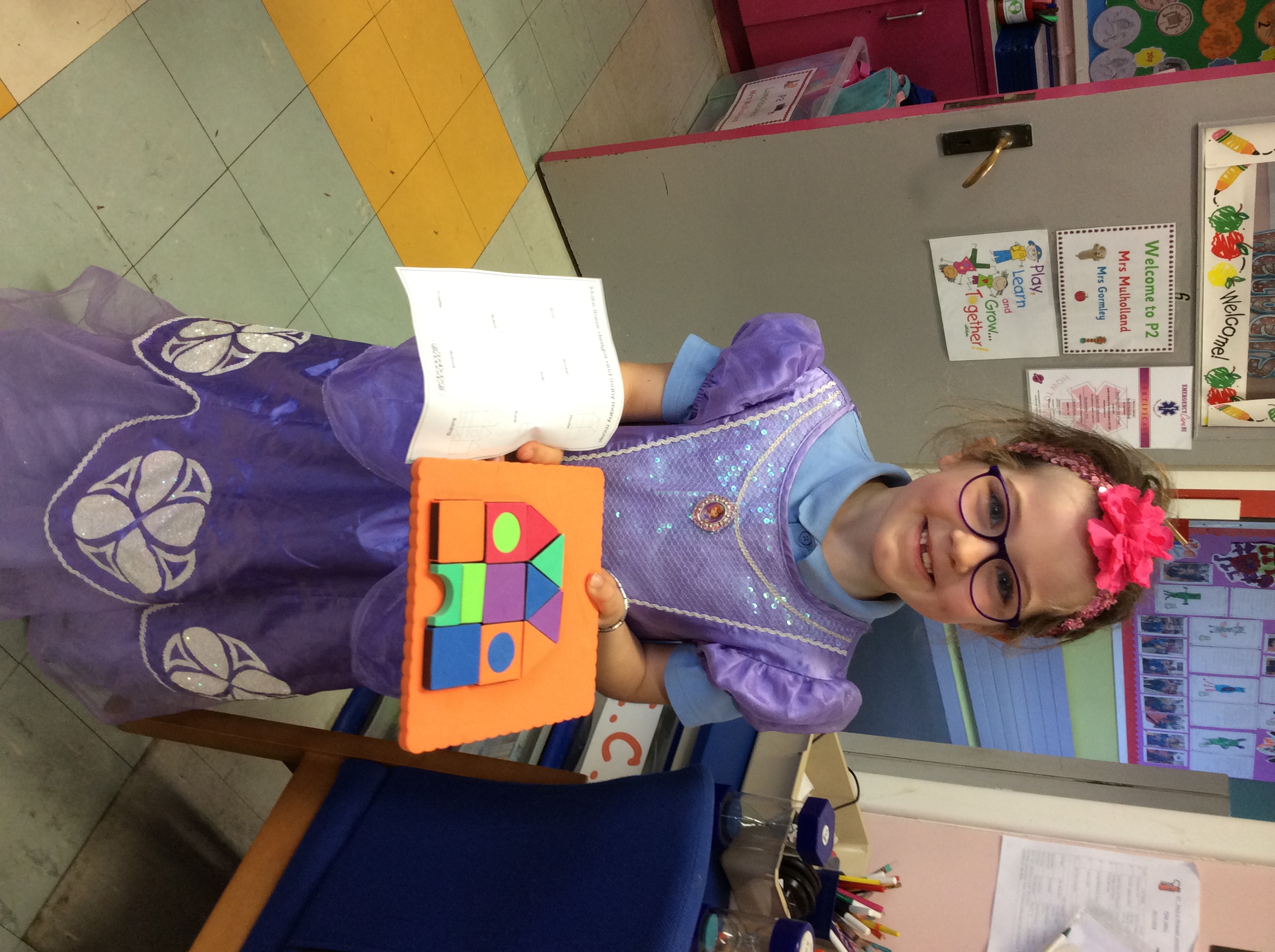 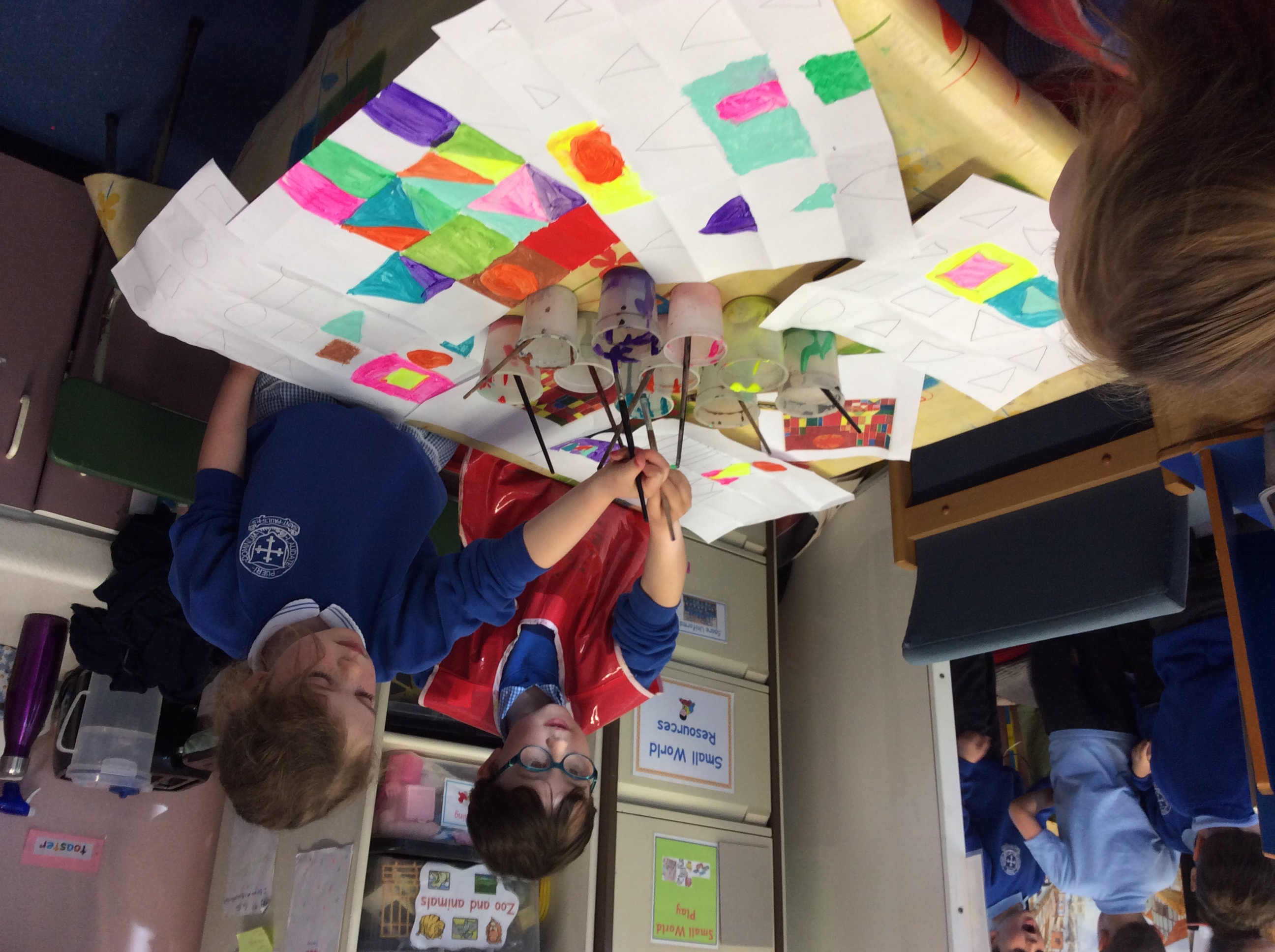 If you want to, you can send Teacher a picture of your work by phone or email.
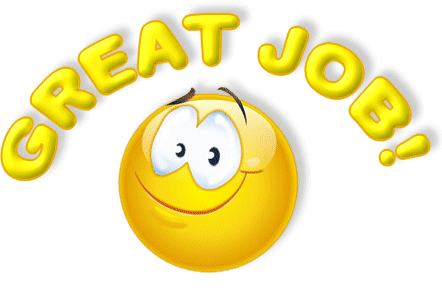 Number bonds tothese are super important!Here are some songs and dances to help you remember them.
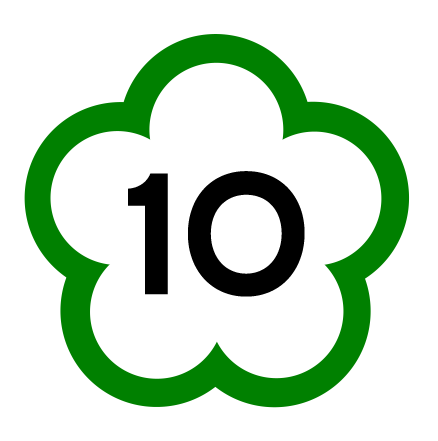 https://www.youtube.com/watch?v=jZi-6_-Uhwc
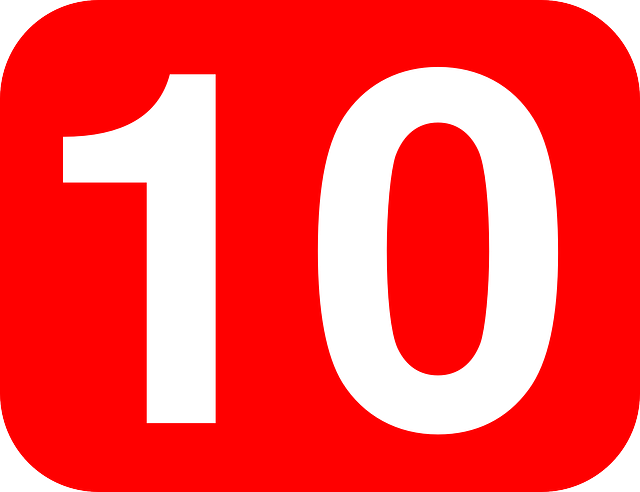 https://www.youtube.com/watch?v=lD9tjBUiXs0
https://www.youtube.com/watch?v=UD_RUVLPvTY
https://www.youtube.com/watch?v=OvbWuiYn-Uk
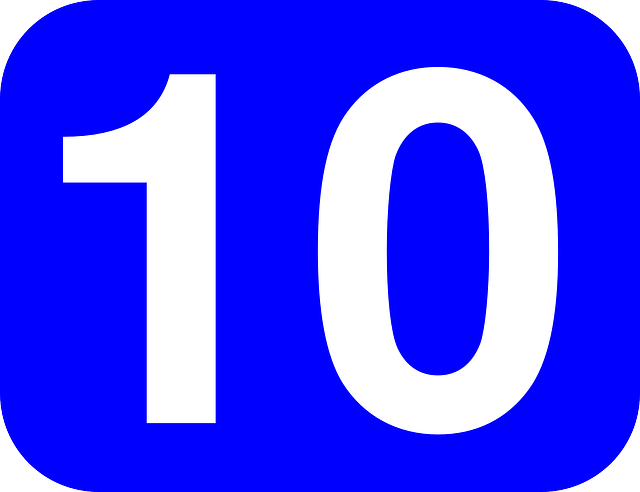 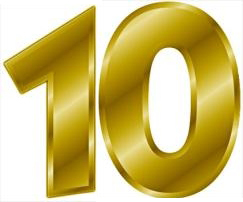 https://www.youtube.com/watch?v=t8U_zZ-rW1E
Amazing Work!
Bye everyone, Miss you all. Thank you for working hard.
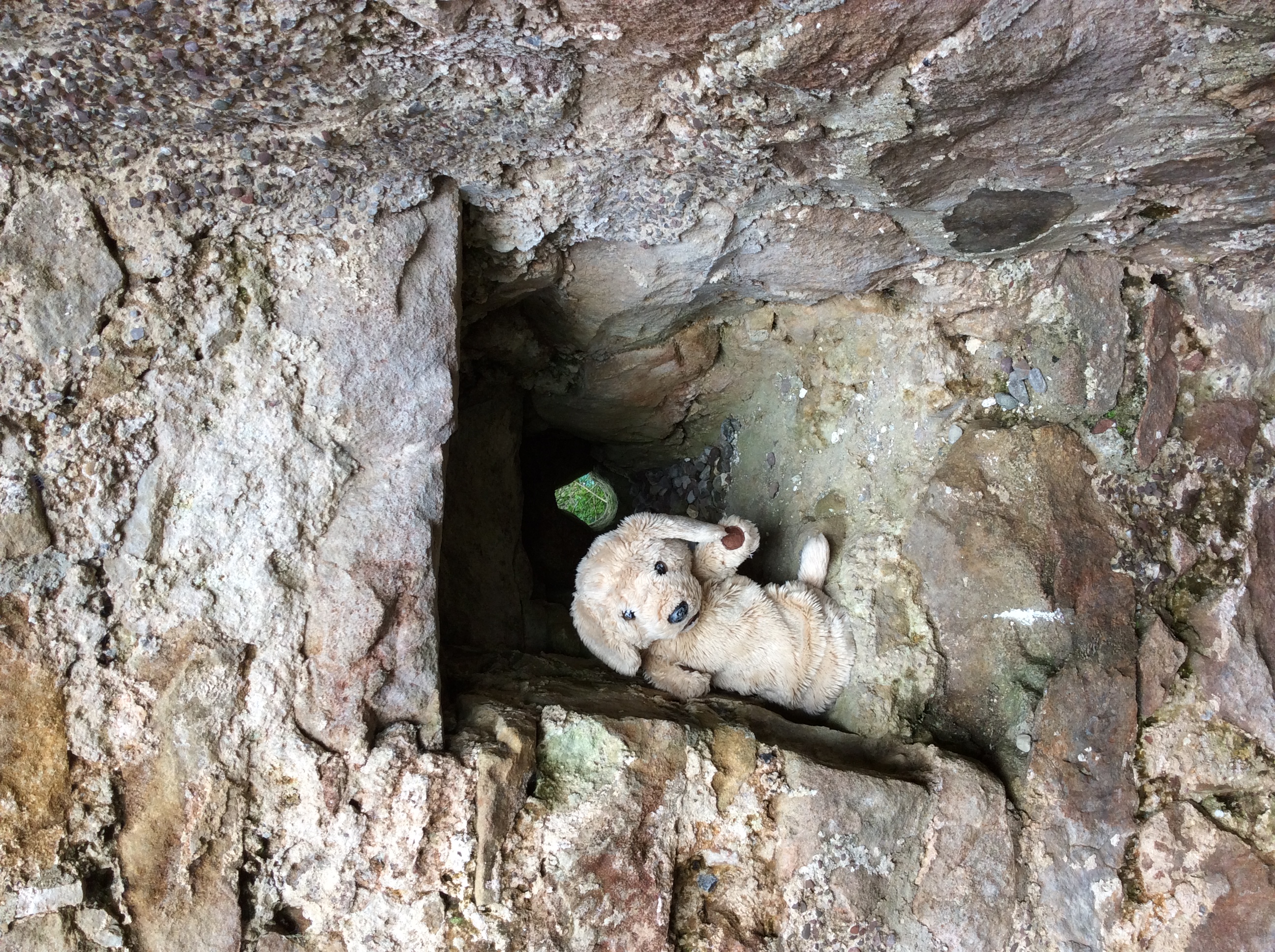 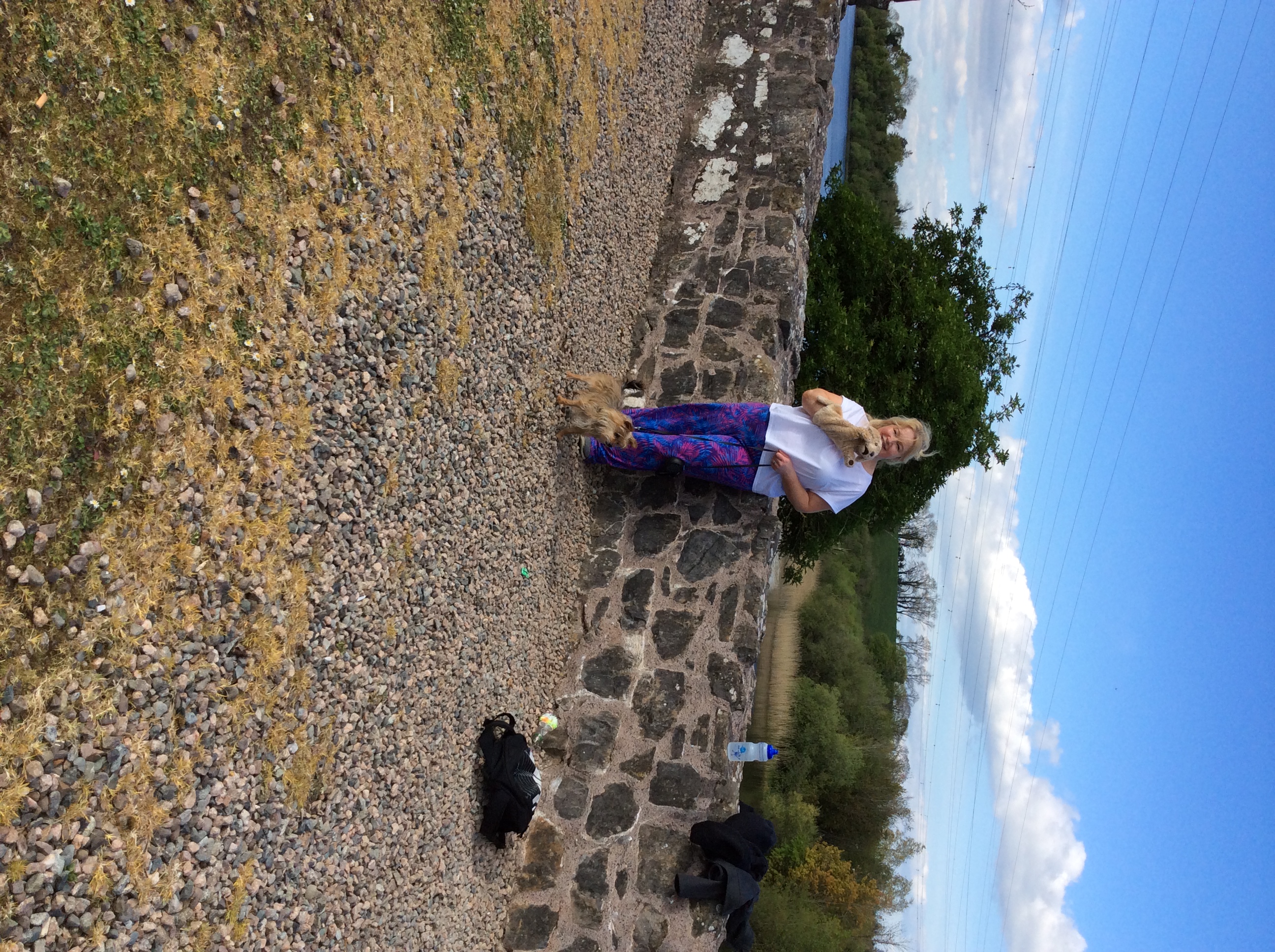 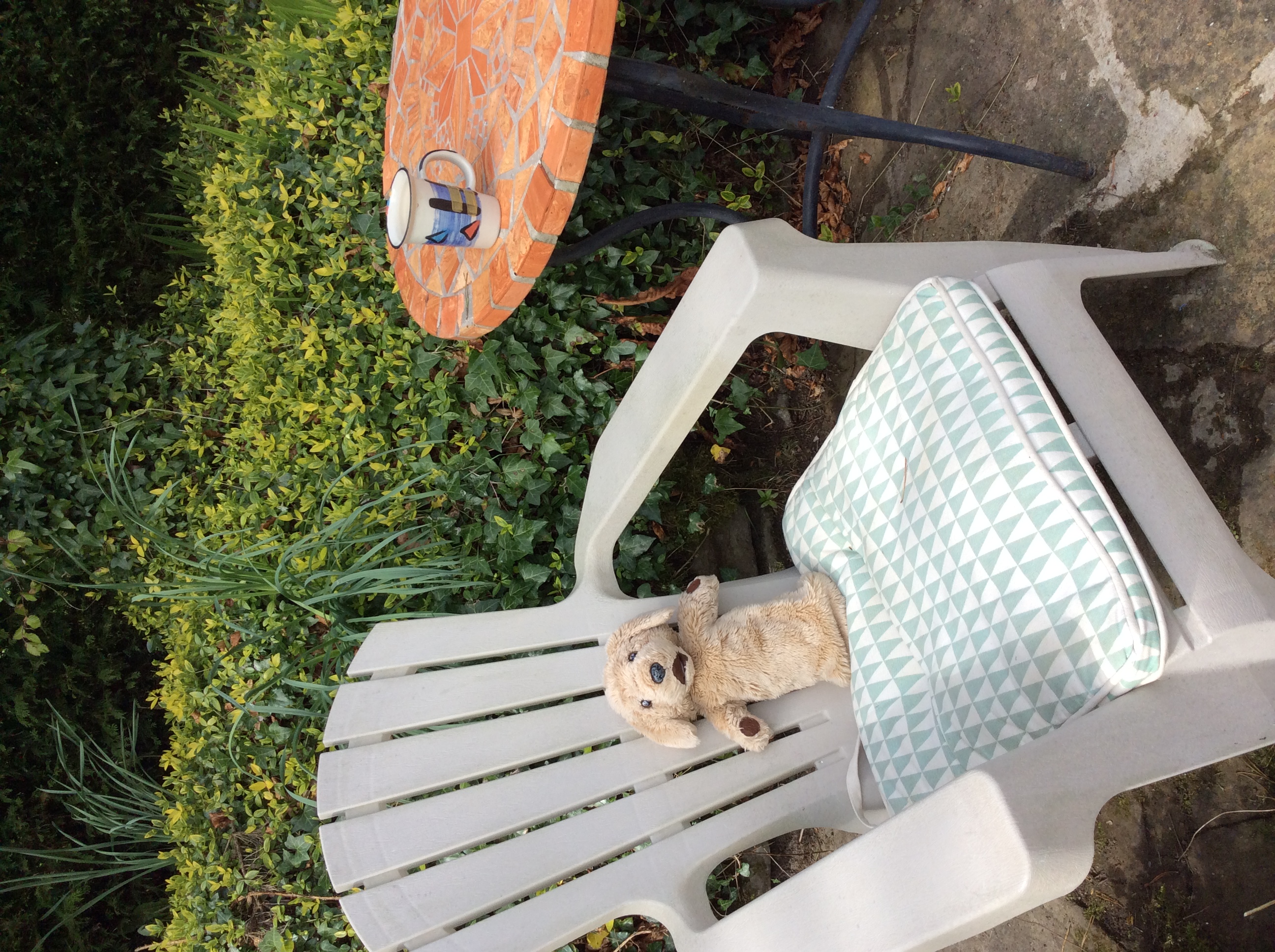 Now it’s time for a little rest and a treat.
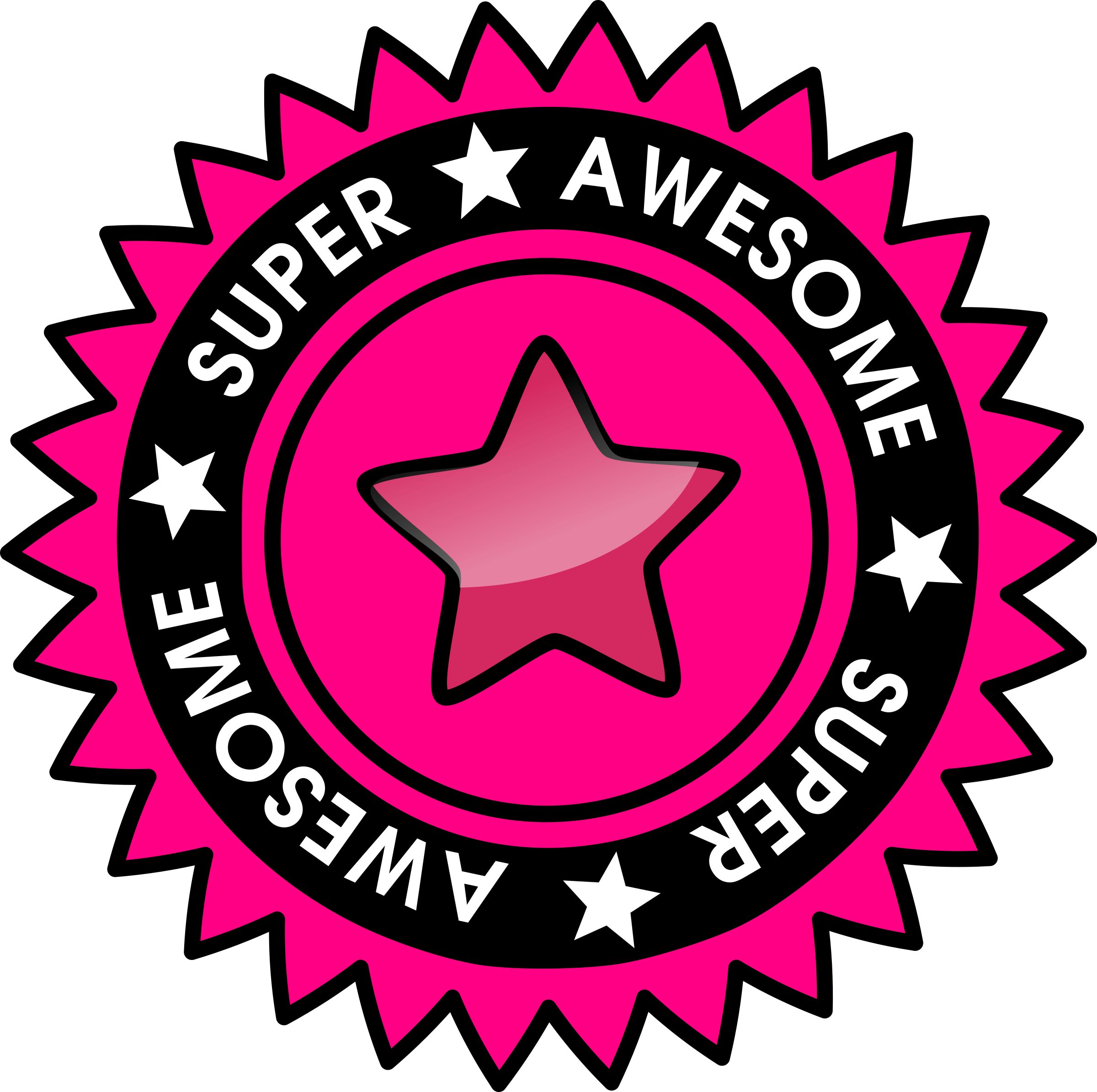